Australia’s Material Flows, 2019
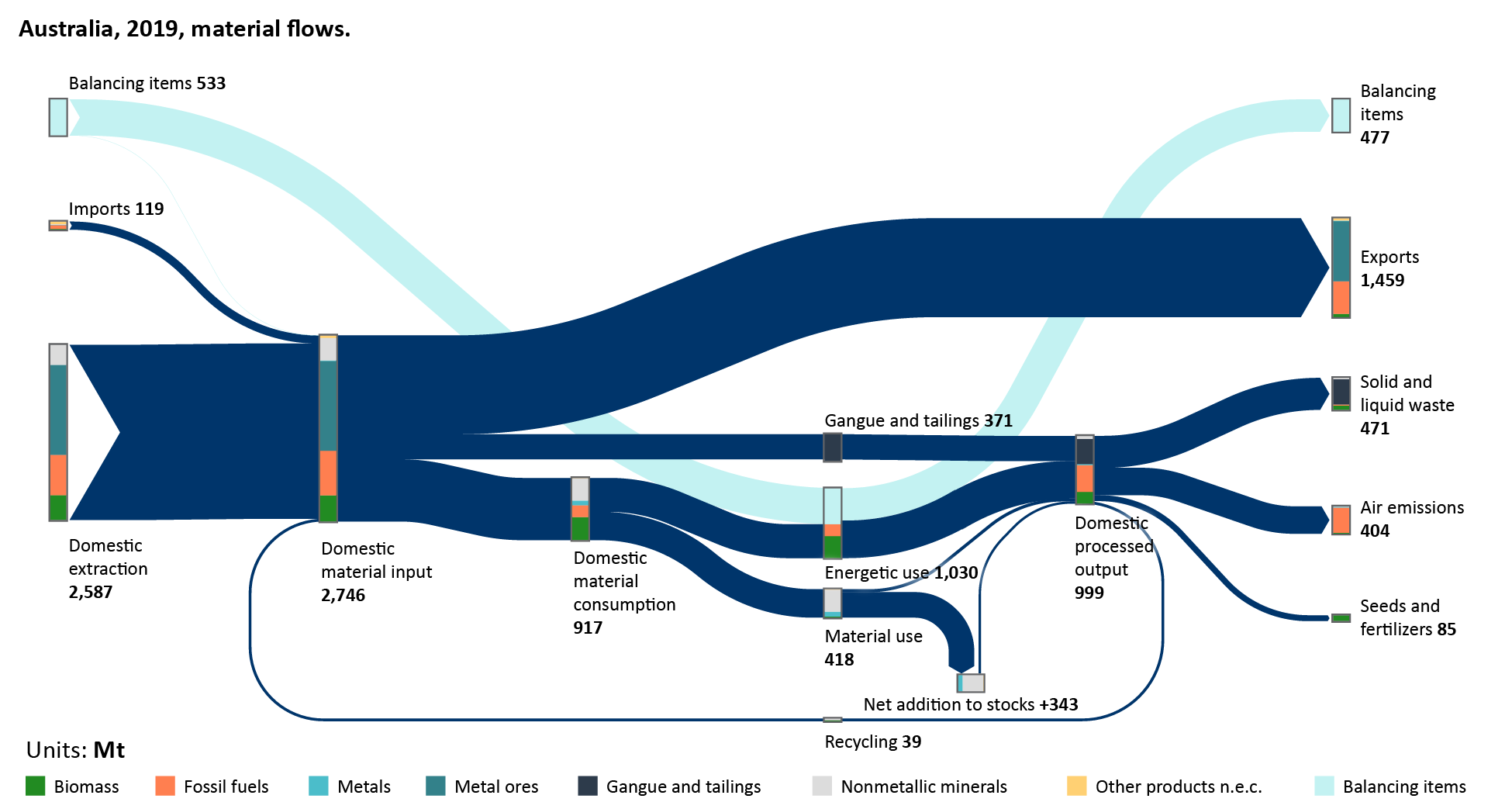 Australia’s material footprint, 2019
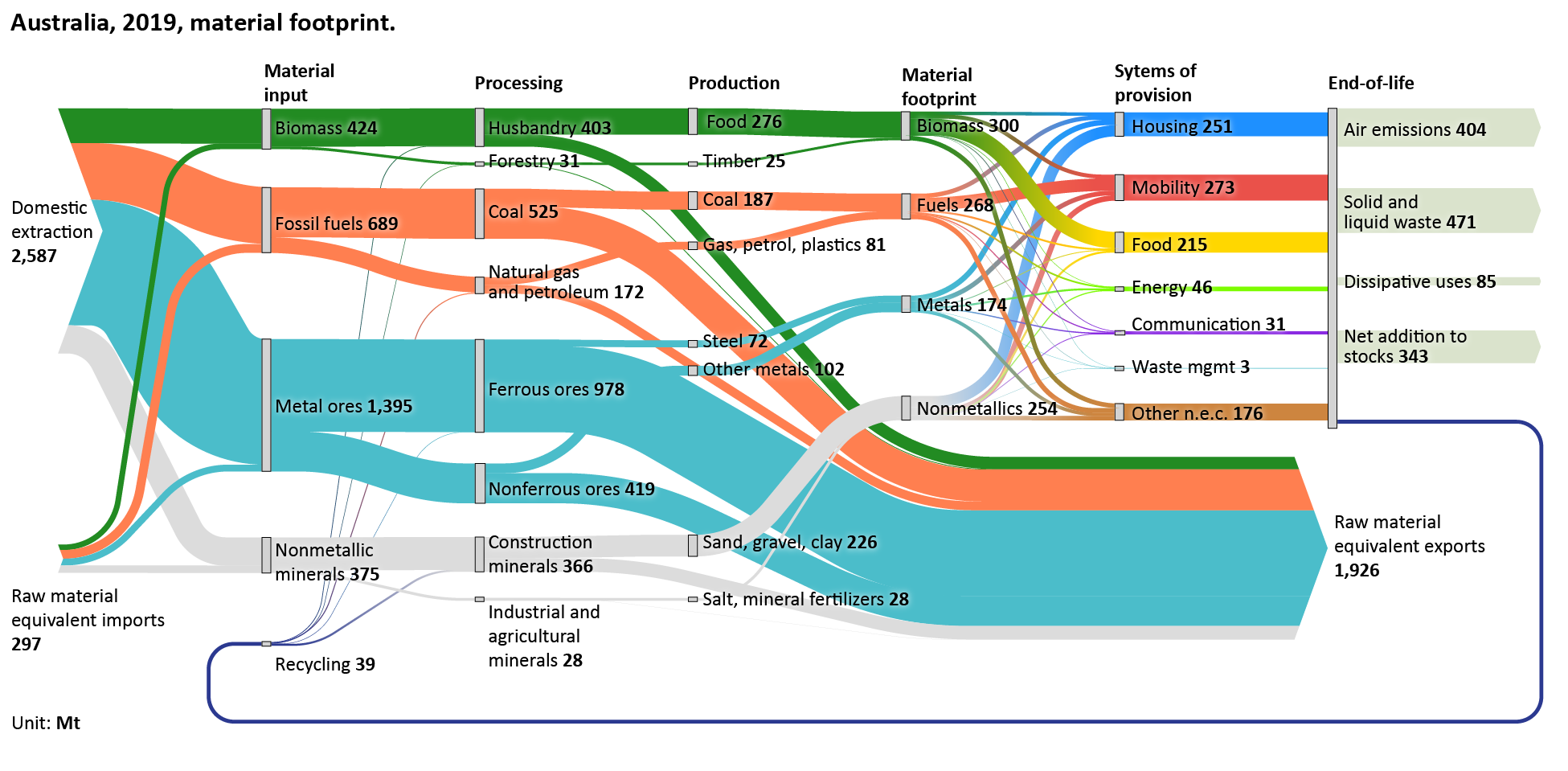 Measuring What Matters Themes and Indicators
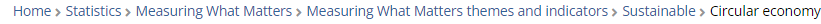 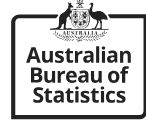 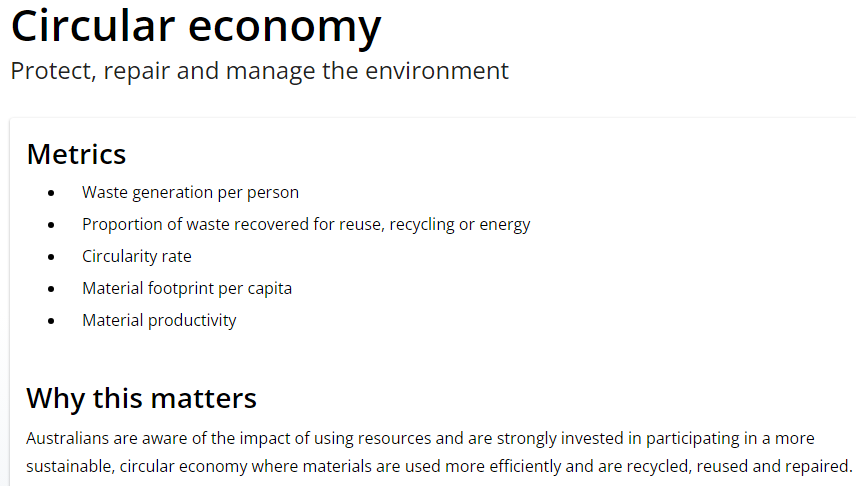 How big is the circularity gap?
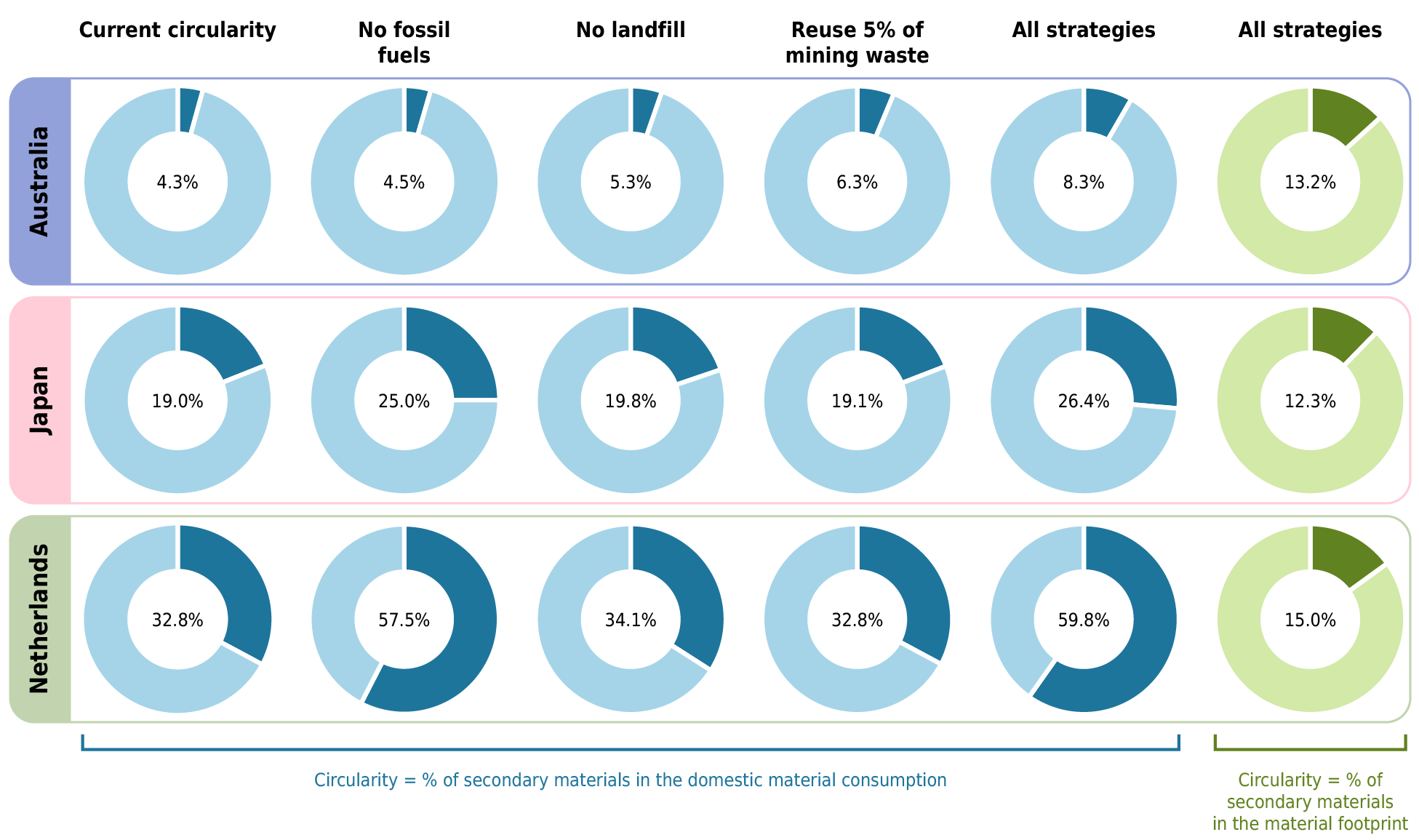